OFFICE
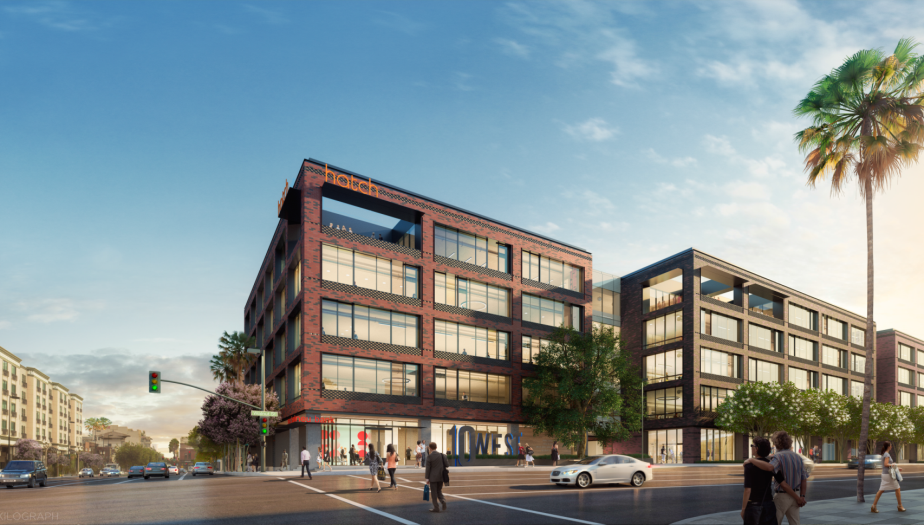 Lincoln Properties
(Parsons Block)
Starting Construction
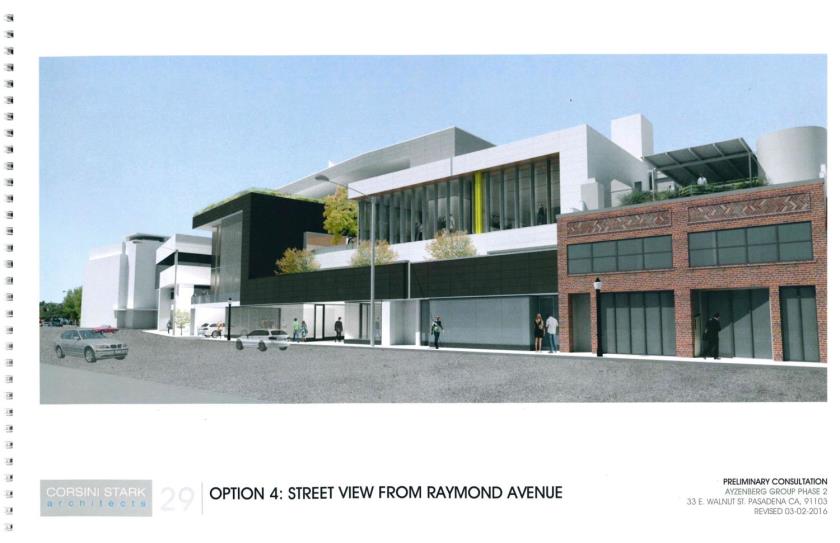 Ayzenberg (on Walnut)
1
1
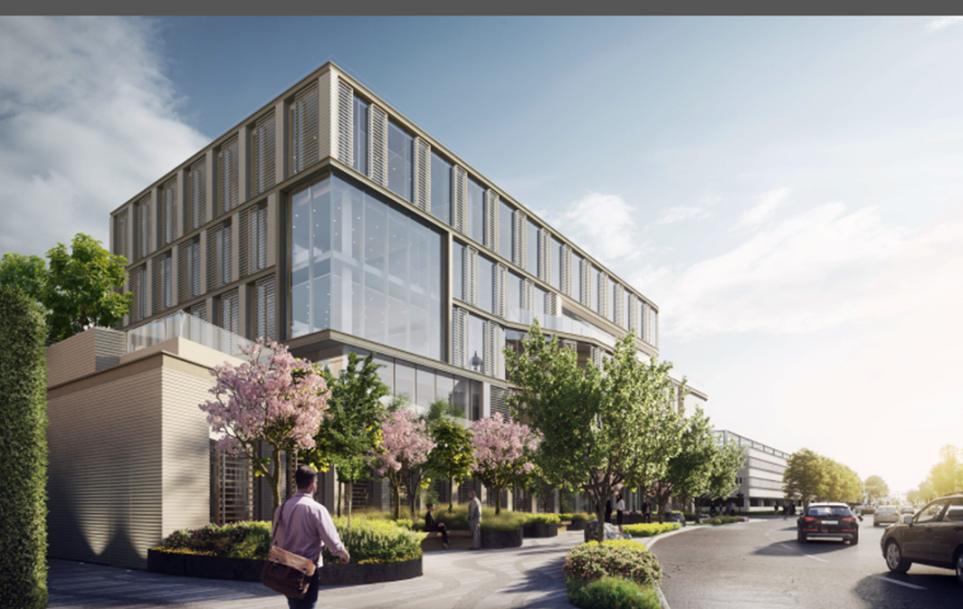 OFFICE
Alexandria RE -
Union/Euclid
Under Construction
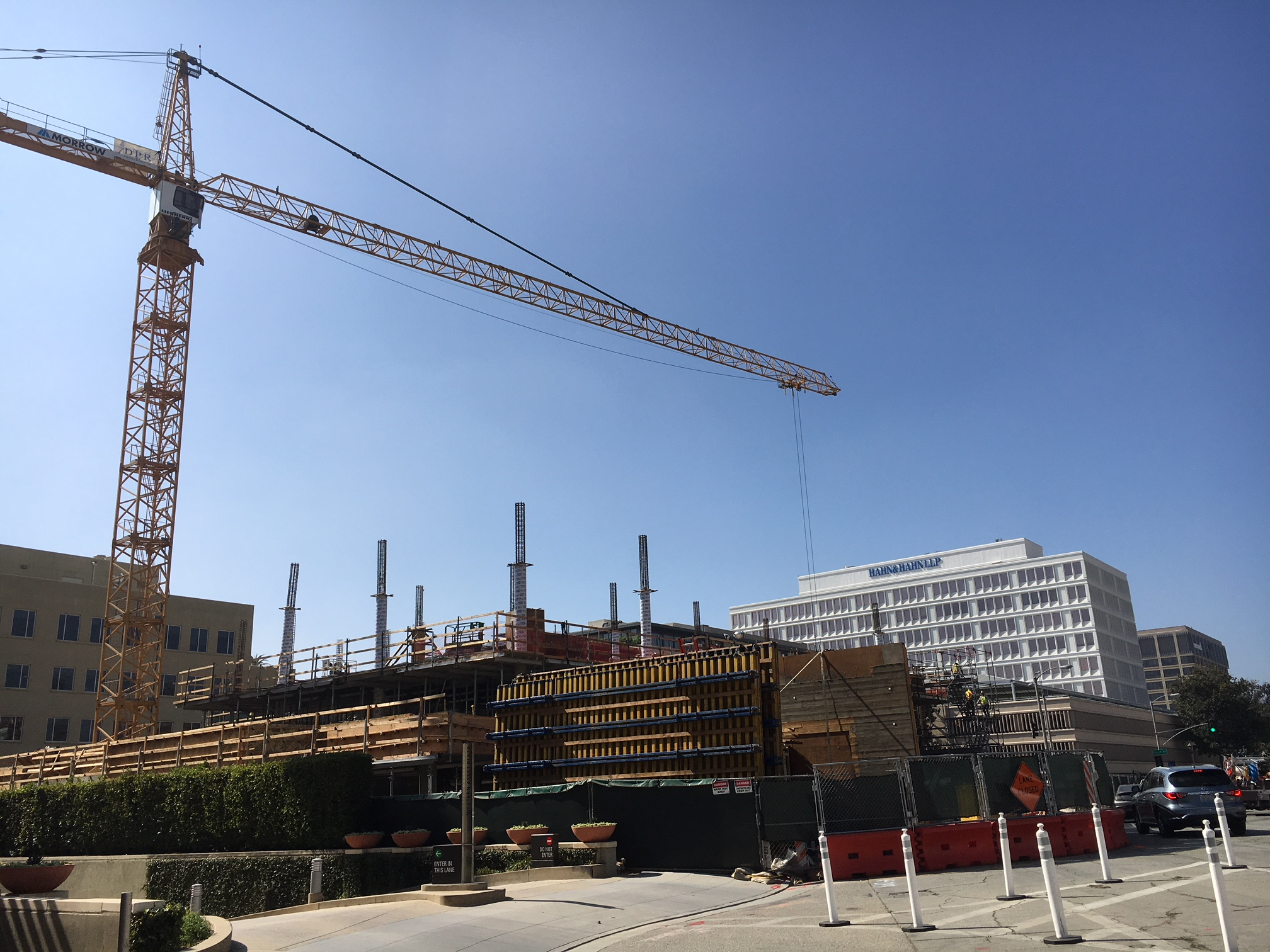 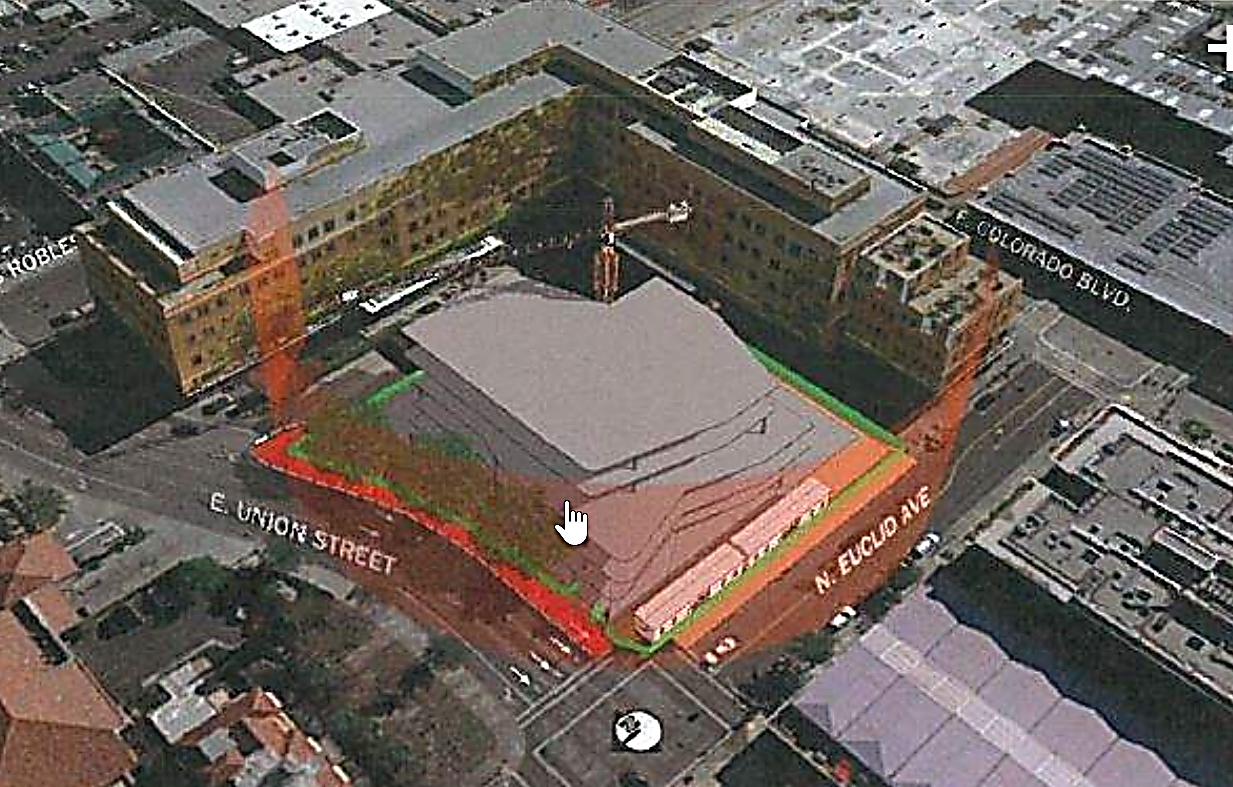 2
2
OFFICE and RESIDENTIAL
LAKE AND UNION - Office and Residential Project
In Design Review
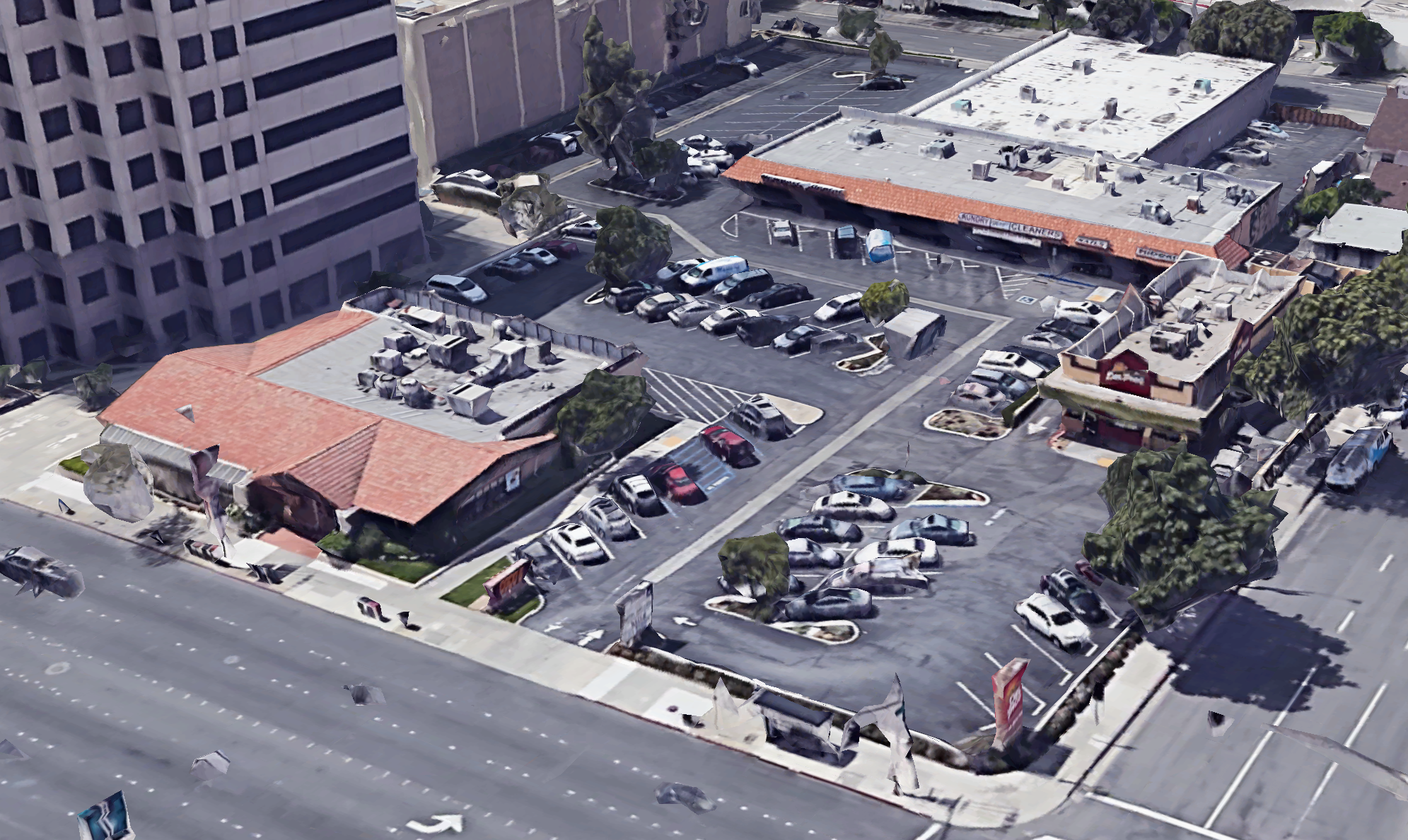 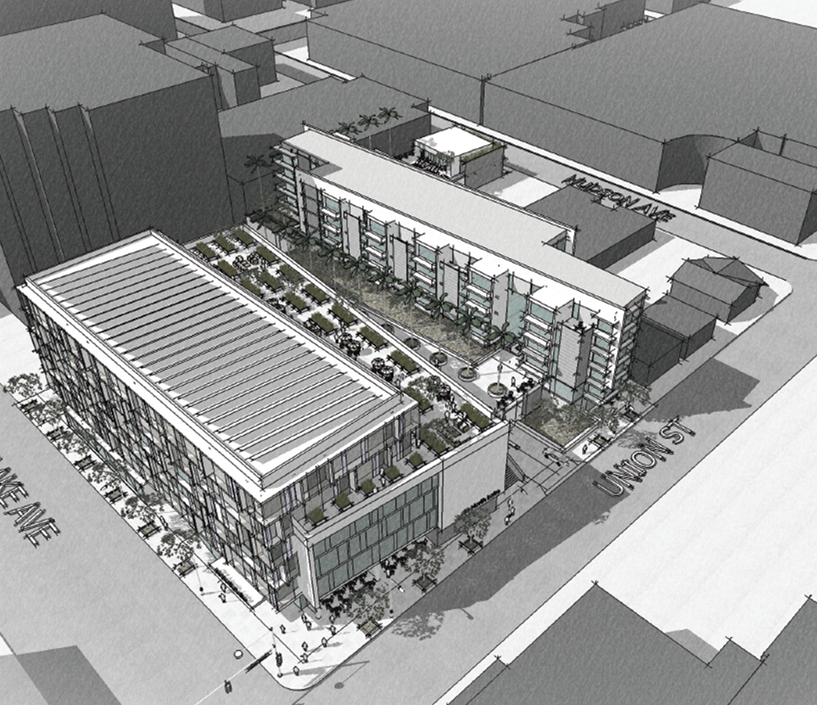 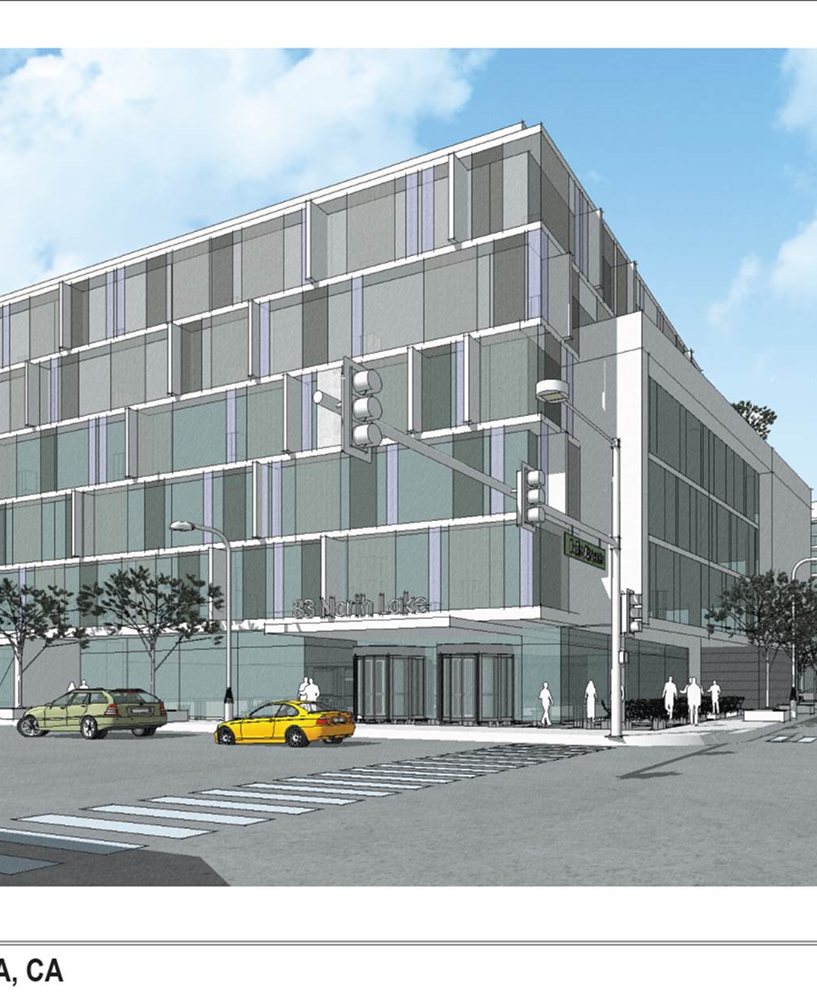 Development Activity near Transit
Larger Projects Construction/Planned
Larger Projects Completed 1994-2016
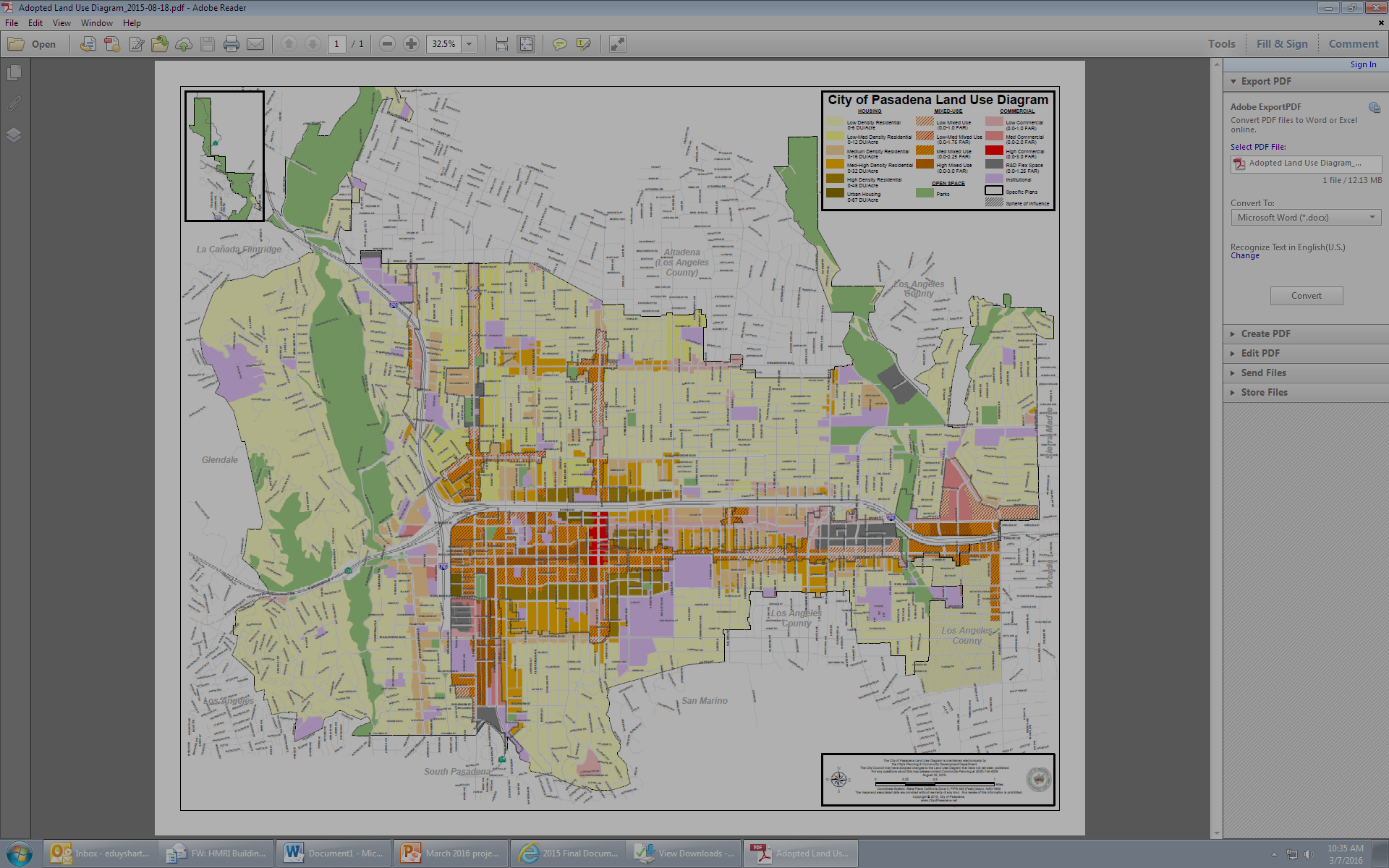 v
NEW HOUSING – Mixed Use
Lincoln “ Parsons Block”  (100 W. Walnut St.)
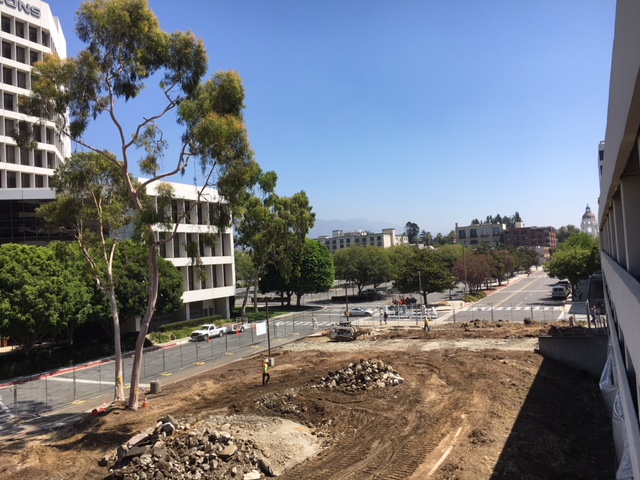 Mixed Use Project:  Construct a 5-story - 400 apartments and ground floor retail
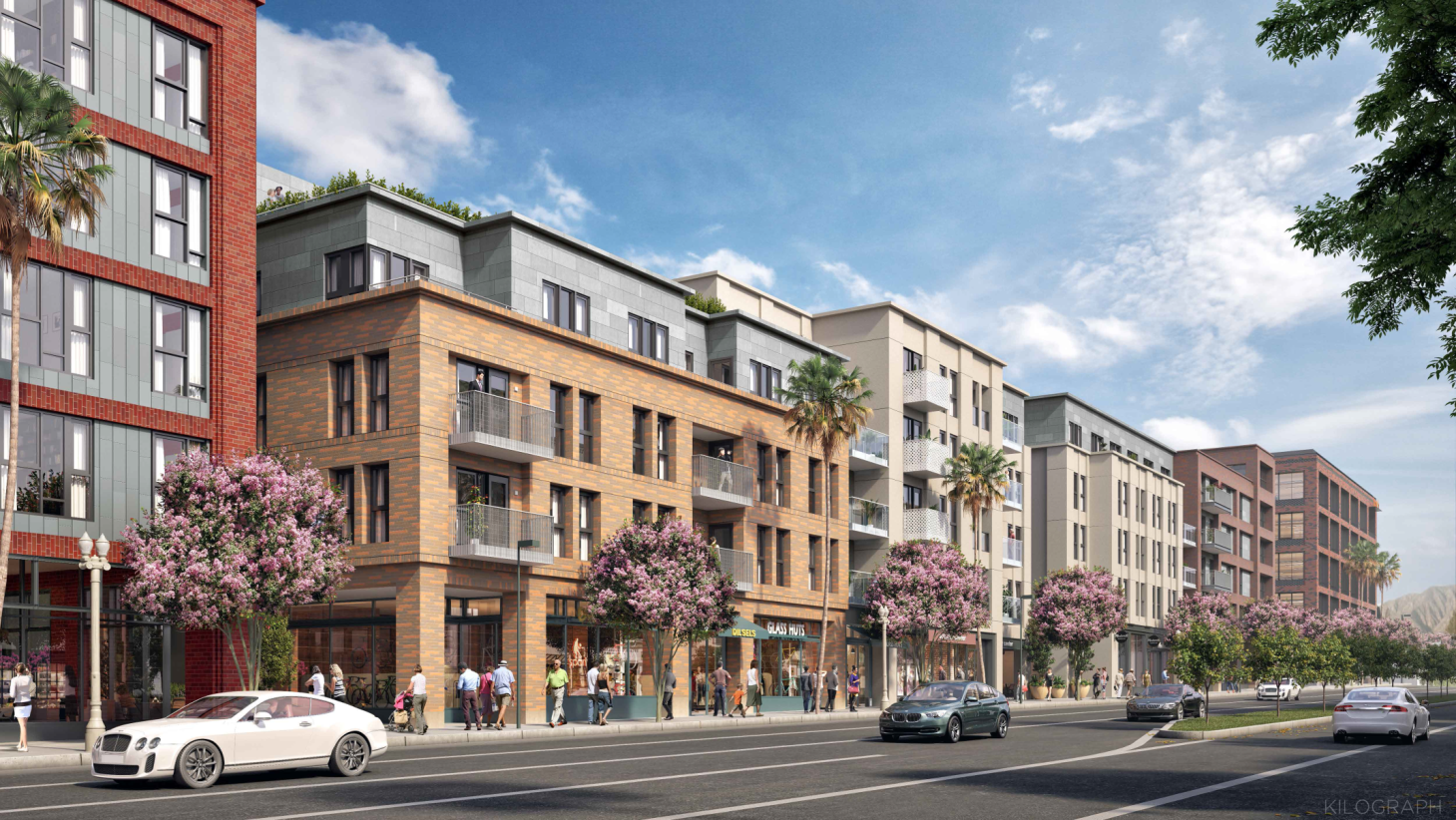 5